The Nuremberg Trials and International Law
William F. Meinecke Jr.National Institute for Holocaust Education October 05, 2016
2
UNITED STATES HOLOCAUST MEMORIAL MUSEUM
Context for the Trial: The Defeat of Nazi Germany
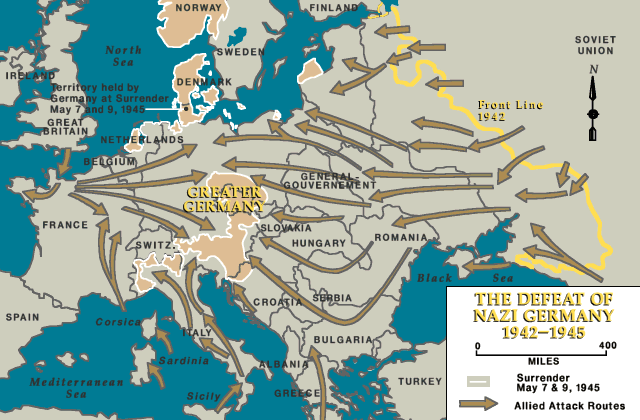 3
UNITED STATES HOLOCAUST MEMORIAL MUSEUM
Context for the Trial: Liberation
“The things I saw beggar description...The visual evidence and the verbal testimony of starvation, cruelty and bestiality were... overpowering... I made the visit deliberately in order to be in a position to give first-hand evidence of these things if ever, in the future, there develops a tendency to charge these allegations merely to 'propaganda.' “
General Dwight D. Eisenhower's letter to General George C. Marshall dated April 15, 1945
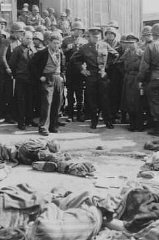 General Dwight D. Eisenhower (center, right) views the bodies of victims in the Ohrdruf camp, Germany, April 12, 1945.
4
UNITED STATES HOLOCAUST MEMORIAL MUSEUM
Context for the Trial: Germany in Ruins
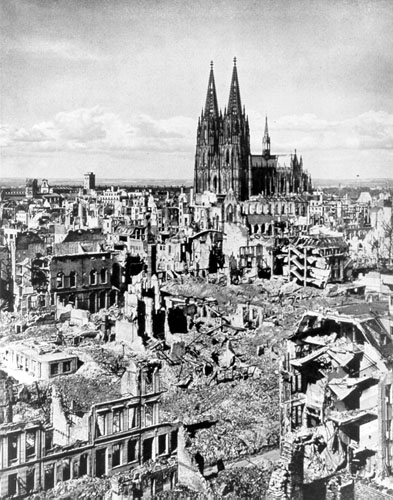 View of the destruction of 
Cologne, Germany in 1945.

Most German cities suffered major
Damage during World War II.
5
UNITED STATES HOLOCAUST MEMORIAL MUSEUM
What should be done about Axis war criminals?
Ignore the whole issue of war criminals

    Find and immediately execute accused war criminals 

    Hold cursory trials --then execute accused war criminals

    Hold legitimate trials, requiring specific charges and  
    evidence with the possibility of “not guilty” verdicts
6
UNITED STATES HOLOCAUST MEMORIAL MUSEUM
Pre-Trial Issues: Sovereign Immunity
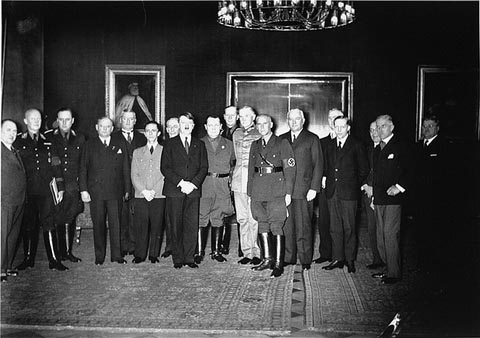 Adolf Hitler poses with members of his new government soon after his appointment as Chancellor. Berlin, Germany, February 1933.
7
UNITED STATES HOLOCAUST MEMORIAL MUSEUM
Pre-Trial Issues: Superior Orders
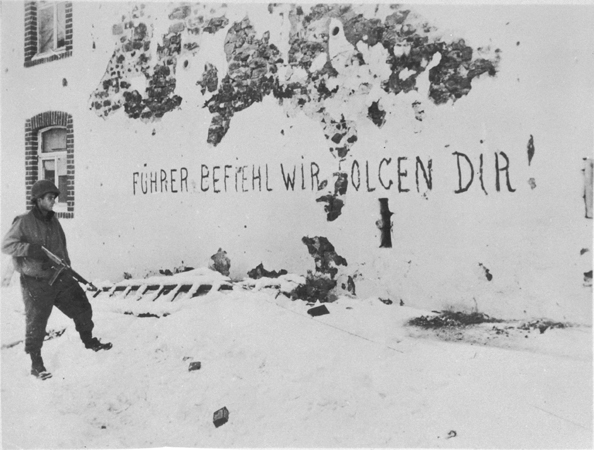 The Führer Orders,
 We follow you!
An American soldier poses by a German slogan scrawled on the side of a building during the invasion of Germany, February/April 1945.
8
UNITED STATES HOLOCAUST MEMORIAL MUSEUM
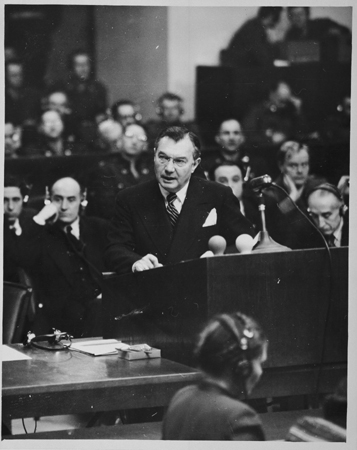 “With the doctrine of immunity of a head of state usually is coupled another, that orders from an official superior protect one who obeys them. 

It will be noticed that the combination of these two doctrines means that nobody is responsible. 

Society as modernly organized cannot tolerate so broad an area of official irresponsibility.”
Chief U.S. Counsel Justice Robert Jackson delivers the prosecution's opening statement at the International Military Tribunal. Nuremberg, Germany, November 21, 1945.
9
UNITED STATES HOLOCAUST MEMORIAL MUSEUM
Charter of the International Military Tribunal

Article 7.
The official position of defendants, whether as Heads of State or responsible officials in Government Departments, shall not be considered as freeing them from responsibility or mitigating punishment.

Article 8.
The fact that the Defendant acted pursuant to order of his Government or of a superior shall not free him from responsibility, but may be considered in mitigation of punishment if the Tribunal determines that justice so requires. 

[Nuremberg Trial Proceedings Vol. 1]
10
UNITED STATES HOLOCAUST MEMORIAL MUSEUM
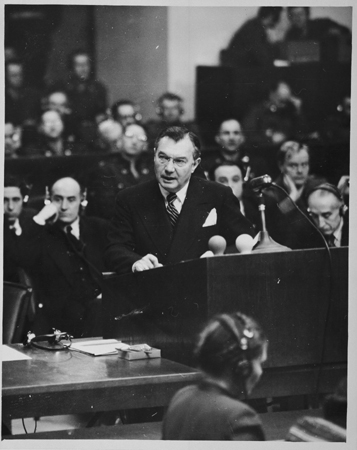 Superior Orders Exception:
“the plea of superior orders fails.... when the will of the doer merges with the will of the superior in the execution of the illegal act, the doer may not plead duress under superior orders. 

Therefore if a defendant agrees, in principle with an order, he cannot later claim superior orders as a mitigating defense.”
Chief U.S. Counsel Justice Robert Jackson delivers the prosecution's opening statement at the International Military Tribunal. Nuremberg, Germany, November 21, 1945.
11
UNITED STATES HOLOCAUST MEMORIAL MUSEUM
Pre-Trial Issues: Who will try war criminals?
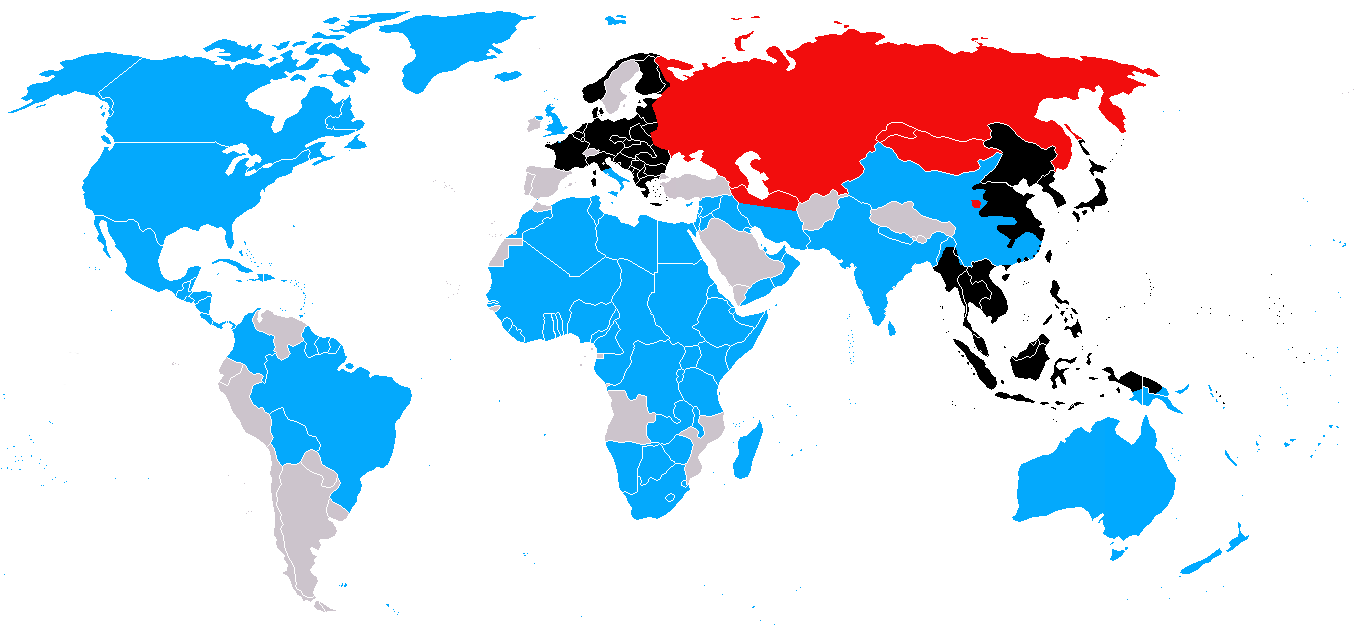 Summer 1944
Black: Axis Controlled ;  Blue: Western Allied Control;     Red: Soviet Controlled
12
UNITED STATES HOLOCAUST MEMORIAL MUSEUM
Pre-Trial Issues: Who will try war criminals?
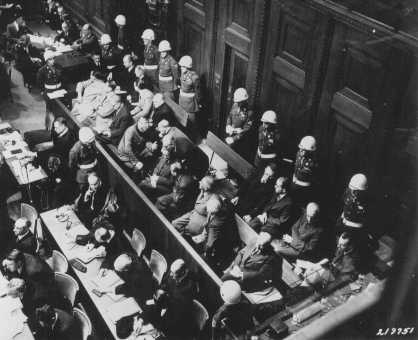 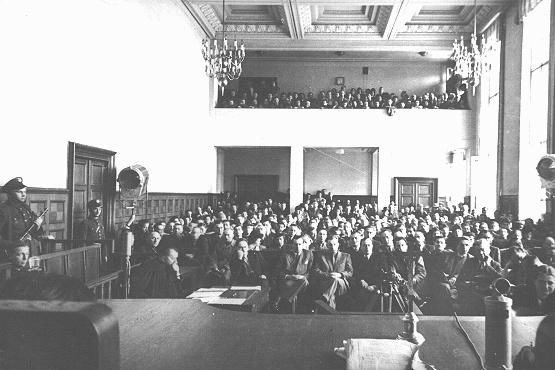 Hans Biebow, German civil administrator of the Lodz ghetto administration, on trial before a national tribunal at Lodz, Poland, 1947.
High-ranking Nazi officials on trial before the
IMT at Nuremberg, Germany, 1945.
13
UNITED STATES HOLOCAUST MEMORIAL MUSEUM
Pre-Trial Issues: Who will face trial?
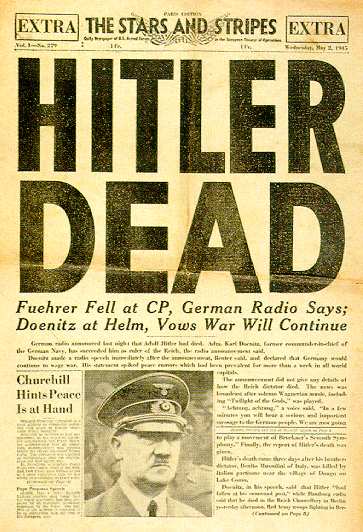 Hitler: Suicide
Goebbels: Suicide
Himmler: Suicide
Heydrich: Killed by Czech Partisans
Globocnik: Suicide
Stahlecker: killed by Soviet Partisans
Extra Edition of the American military Newspaper STARS AND STRIPES published in Paris, France, May 2, 1945.
14
UNITED STATES HOLOCAUST MEMORIAL MUSEUM
Pre-Trial Issues: Who will face trial?
8 million members of the Nazi Party

1.2 million civil servants employed by the Reich

800,000 members of the Waffen-SS

250,000 members of the Order Police

40,000 members of SS Death’s Head Units

32,000 members of the Security Police
15
UNITED STATES HOLOCAUST MEMORIAL MUSEUM
Pre-Trial Issues: Who will face trial?
In December 1944, SHAEF ordered the automatic internment of about 200,000 Germans as suspected war criminals including: 

Gestapo, SD, Police, Nazi Party and organization officials (30,000),

SS officers (8,000),

Waffen-SS officers (60,000),

SA (officers above rank of Sturmbannfuhrer) (30,000,) 

German civilian administrators for occupied territories  (about 3,000),

German Reich officials: above rank of city administrator (about 1,500)
16
UNITED STATES HOLOCAUST MEMORIAL MUSEUM
Pre-Trial Issues: Who will face trial?
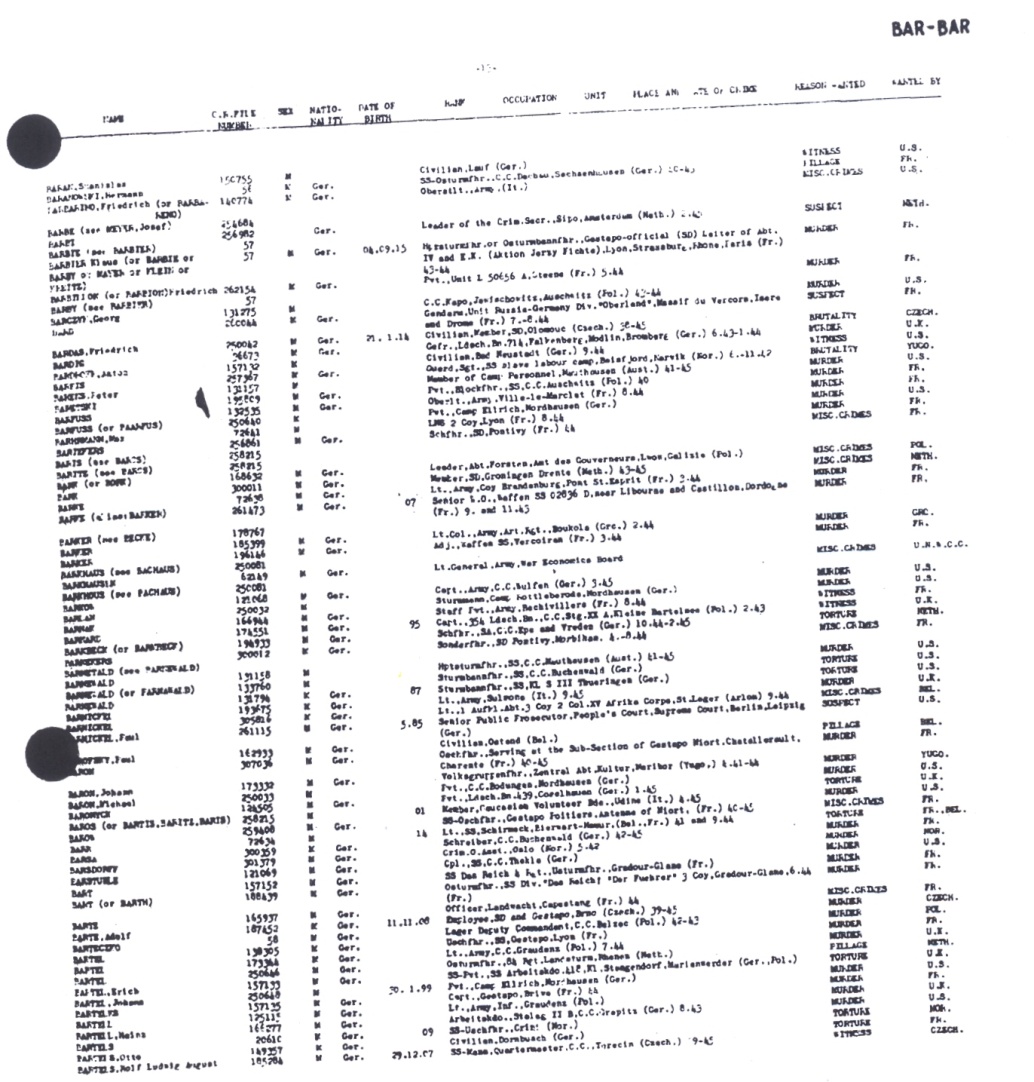 CROWCASS lists noted the name, nationality, date of birth, case number, occupation, specific crime, date of crime,
place of crime, and the Allied country seeking the tracing and arrest of enemy nationals.
One page from the Central Registry of War Criminals and Security Suspects
(CROWCASS) issued by the Allied Control Authority; 1947 edition. Some 60,000
suspected war criminals were sought for trial after the war.
17
UNITED STATES HOLOCAUST MEMORIAL MUSEUM
Pre-Trial Issue: Finding Nazi War Criminals
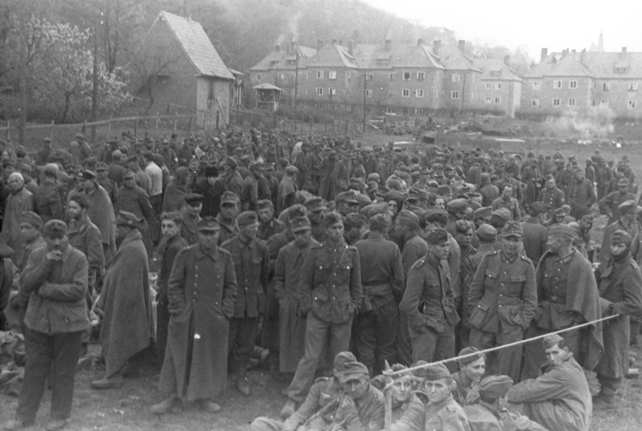 Hundreds of German POWs are imprisoned at a former concentration camp in Germany, 1945.
18
UNITED STATES HOLOCAUST MEMORIAL MUSEUM
Pre-Trial Issue: Finding Nazi War Criminals
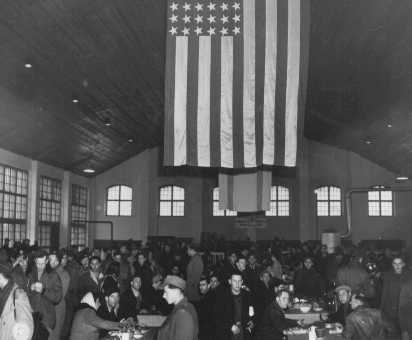 Dining room at the Landsberg displaced persons camp. 
Germany, December 6, 1945.
19
UNITED STATES HOLOCAUST MEMORIAL MUSEUM
The Defendants:
Occupation Governments:
KONSTANTIN VON NEURATH
ALFRED ROSENBERG
HANS FRANK
ARTHUR SEYSS INQUART

Military:
ERICH RAEDER
KARL DOENITZ
WILHELM KEITEL
ALFRED JODL

Economy:
FRITZ SAUCKEL
ALBERT SPEER
HJALMAR SCHACHT
Nazi State:
HERMANN GOERING
RUDOLF HESS
MARTIN BORMANN
ERNST KALTENBRUNNER:
JOACHIM VON RIBBENTROP
WILHELM FRICK
BALDUR VON SCHIRACH
HANS FRITZSCHE
WALTHER FUNK
JULIUS STREICHER
FRANZ VON PAPEN
20
UNITED STATES HOLOCAUST MEMORIAL MUSEUM
[Speaker Notes: http://www.ushmm.org/wlc/en/gallery_fi.php?ModuleId=10007069]
The Charges:
Count 1: Conspiracy

Count 2: Crimes Against Peace

Count 3: War Crimes

Count 4: Crimes Against Humanity
21
UNITED STATES HOLOCAUST MEMORIAL MUSEUM
The Charges:
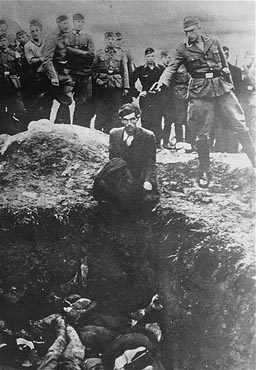 Count 4: Crimes Against Humanity:

“murder, extermination, enslavement, deportation, and other inhumane acts committed against any civilian population, before or during the war; or persecution on political, racial, or religious grounds in execution of or in connection with any crime  within the jurisdiction of the tribunal whether or not in violation of domestic law of the country where perpetrated.”
Mass shooting of Jews
Vinnitsa, Soviet Union, 
1941-1943
22
UNITED STATES HOLOCAUST MEMORIAL MUSEUM
The Charges:
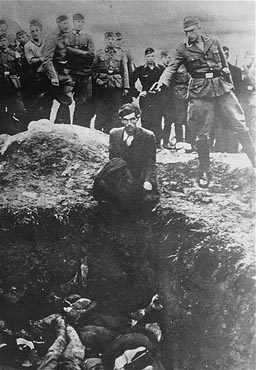 Count 4: Crimes Against Humanity:

“murder, extermination, enslavement, deportation, and other inhumane acts committed against any civilian population, before or during the war; or persecution on political, racial, or religious grounds in execution of or in connection with any crime  within the jurisdiction of the tribunal whether or not in violation of domestic law of the country where perpetrated.”
Mass shooting of Jews
Vinnitsa, Soviet Union, 
1941-1943
23
UNITED STATES HOLOCAUST MEMORIAL MUSEUM
The Evidence:
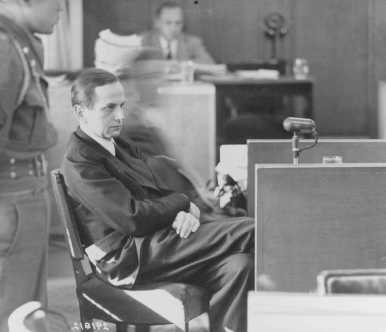 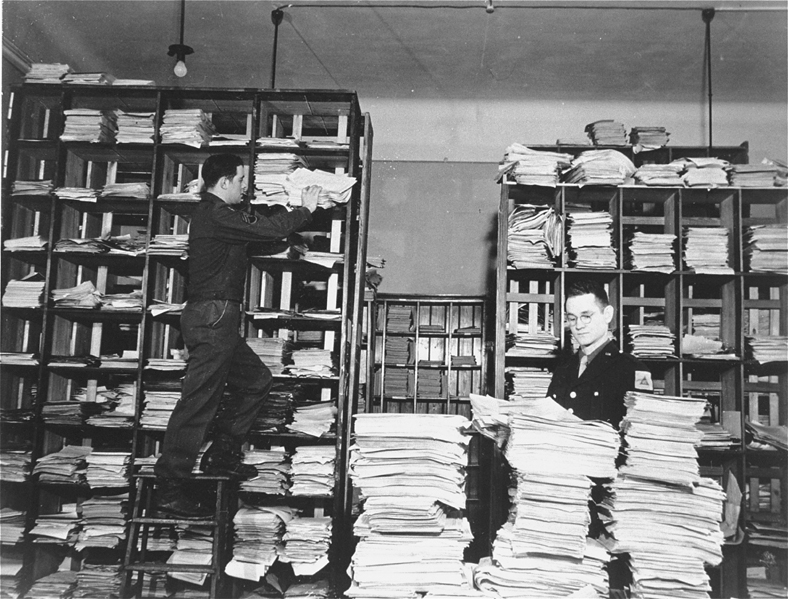 Testimony / Affidavits from
 1,000s of German officials
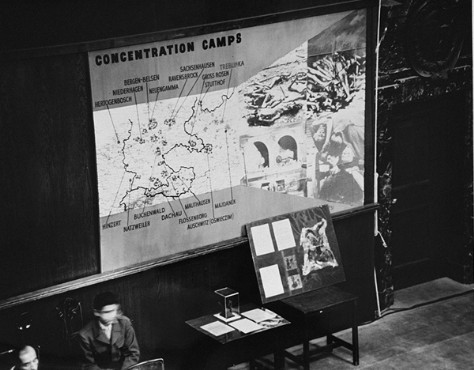 3000 tons of documents
“We must establish incredible events by credible evidence.”—U.S. Chief Prosecutor Robert Jackson, June 7, 1945.
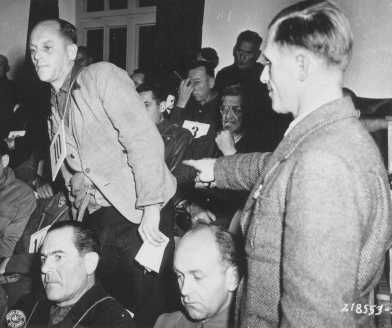 Photographs, Maps, Film
Survivor Testimony / Affidavits
24
UNITED STATES HOLOCAUST MEMORIAL MUSEUM
Goering: “… I hereby empower you to make an overall plan of the organizational, functional, and material measures to be taken in preparing for the implementation--and now we come to the decisive word, which has been falsely translated--it states here, namely, for a complete solution, not for a final solution, for a complete solution of the Jewish question in the entire German sphere of influence in Europe."
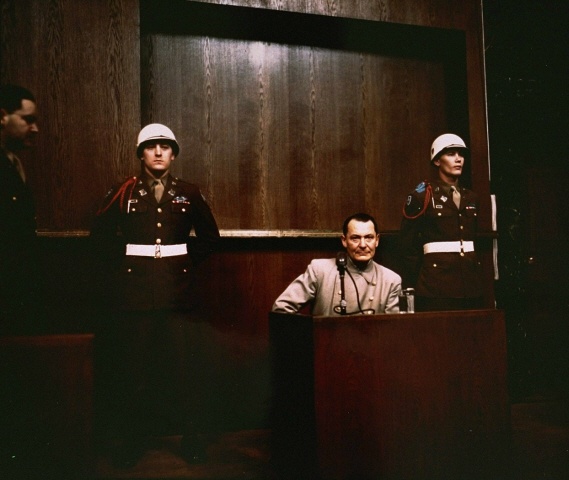 Field Marshall Herman Goering
testifies at his trial for war crimes Nuremberg, Germany, March 1, 1946.
25
UNITED STATES HOLOCAUST MEMORIAL MUSEUM
[Speaker Notes: http://www.ushmm.org/wlc/en/gallery_fi.php?ModuleId=10007069
Date: Friday, March 01, 1946 Locale: Nuremberg, [Bavaria] Germany Credit: National Archives and Records Administration, College Park Copyright: Public Domain Hermann Goering testifies from the witness box at the International Military Tribunal trial of war criminals at Nuremberg.]
[American Prosecutor] MR. DODD: You told us that some of these orders were violations of the existing international law. An order issued in that form and on that basis is a criminal order, is an illegal order, is it not?

KEITEL: Yes, that is correct.

MR. DODD: Well, when you carried them out, you were carrying out criminal orders in violation of one of the basic principles of your professional soldier's code, no matter by whom they were issued.

KEITEL: Yes.

(Nuremberg Trial Proceedings Vol. 11
Monday, 8 April 1946 from Avalon project at http://www.yale.edu/lawweb/avalon/imt/proc/04-08-46.htm)
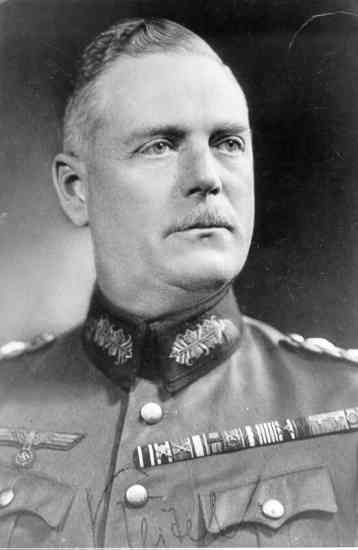 General Field Marshal
Wilhelm Keitel (OKW)
26
UNITED STATES HOLOCAUST MEMORIAL MUSEUM
The Verdicts:
Life in Prison:
RUDOLF HESS 
ERICH RAEDER
WALTHER FUNK

Prison Terms:
KARL DOENITZ: 10 Years
KONSTANTIN VON NEURATH: 15 Years 
BALDUR VON SCHIRACH 20 years 
ALBERT SPEER: 20 Years 
	
Not Guilty:
FRANZ VON PAPEN
HJALMAR SCHACHT
HANS FRITZSCHE
Death by Hanging:
HERMANN GOERING
JOACHIM VON RIBBENTROP
WILHELM KEITEL
ALFRED JODL
ALFRED ROSENBERG
WILHELM FRICK
ERNST KALTENBRUNNER
HANS FRANK
JULIUS STREICHER
FRITZ SAUCKEL
ARTHUR SEYSS INQUART
MARTIN BORMANN:(Absentia)
27
UNITED STATES HOLOCAUST MEMORIAL MUSEUM
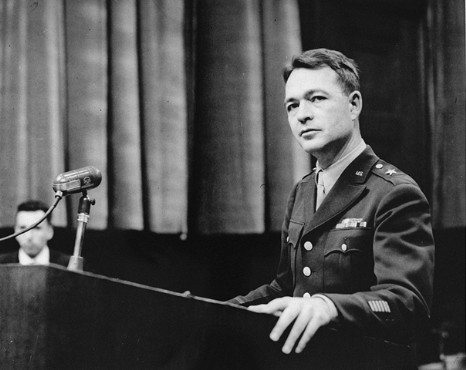 The 12 subsequent trials were: 
Case #1, The Medical Case; 
Case #2, The Milch Case; 
Case #3, The Justice Case; 
Case #4, The Pohl Case; 
Case #5, The Flick Case; 
Case #6, The I.G. Farben Case; 
Case #7, The Hostage Case; 
Case #8, The RuSHA Case; 
Case #9, The Einsatzgruppen Case; 
Case #10, The Krupp Case; 
Case #11, The Ministries Case; 
Case #12, The High Command Case.
Brigadier General Telford Taylor, Chief of Counsel, during the Medical Case. Nuremberg, Germany, 1946-1947.
28
UNITED STATES HOLOCAUST MEMORIAL MUSEUM
Precedents Established at Nuremberg:
Outlawed wars of aggression

Permitted the trial of members of government

Limited the “Superior Orders” defense

These principles incorporated into: 

Genocide Convention 1948
Human Rights Declaration 1948
Geneva Convention on laws and customs of war 1949
29
UNITED STATES HOLOCAUST MEMORIAL MUSEUM
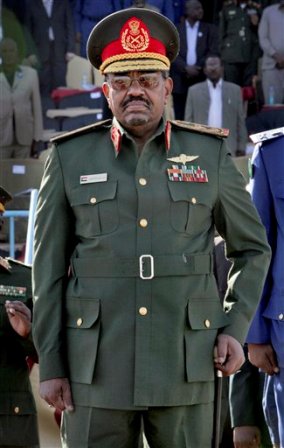 On March 4, 2009, the International Criminal Court issued an arrest warrant against Sudanese President Omar al-Bashir for crimes against humanity and war crimes committed by government forces and Arab militias in the Darfur region of Sudan.
President Omar al-Bashir of Sudan
30
UNITED STATES HOLOCAUST MEMORIAL MUSEUM
31